Colégio Conciliar de Maria Imaculada
Concelho - Leiria
Nome vulgar: Poupa
Foto da espécie
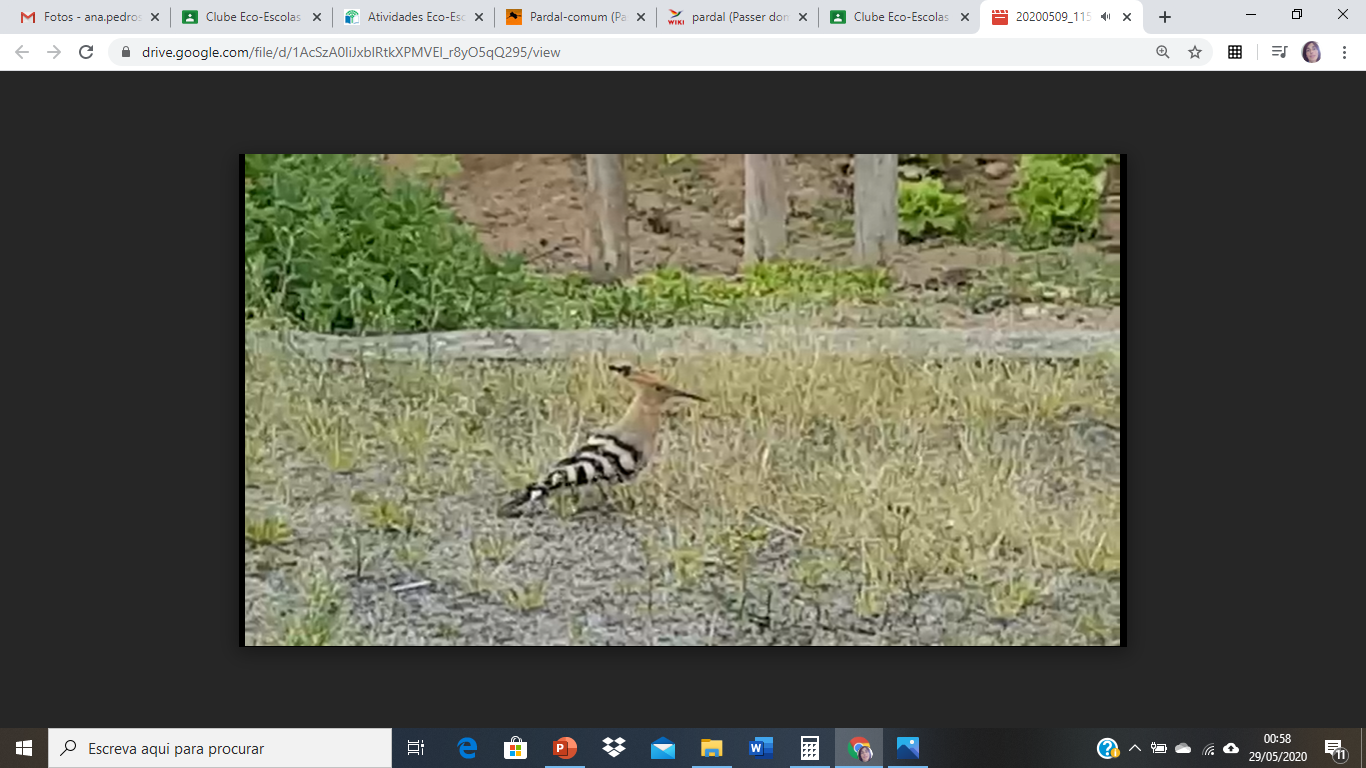 Nome científico: Upupa epops
Estatuto de conservação: Pouco preocupante (continente); vulnerável (Madeira)
Alimentação: Insetos e suas larvas, bem como de minhocas e outros anelídeos terrestres, pequenos anfíbios e por vezes pequenas cobras.
Distribuição Geográfica:
A poupa é uma espécie comum que pode ser observada de norte a sul do país. Os melhores locais para a procurar são zonas com habitat florestal ou misto de florestal e agrícola.
Foto da espécie
Ameaças/curiosidades:
A sua poupa tão característica faz desta ave uma das espécies mais emblemáticas da nossa fauna. 
Inconfundível, com o seu característico padrão preto e branco nas asas, e a cabeça e pescoço ocres. Noentanto, a particularidade morfológica mais óbvia desta ave é a sua crista (poupa) pronunciada, orlada porpontas pretas, que, quando levantada, se assemelha a um leque. Emite uma vocalização extremamente fácilde ser identificada, um pouco semelhante ao cuco.
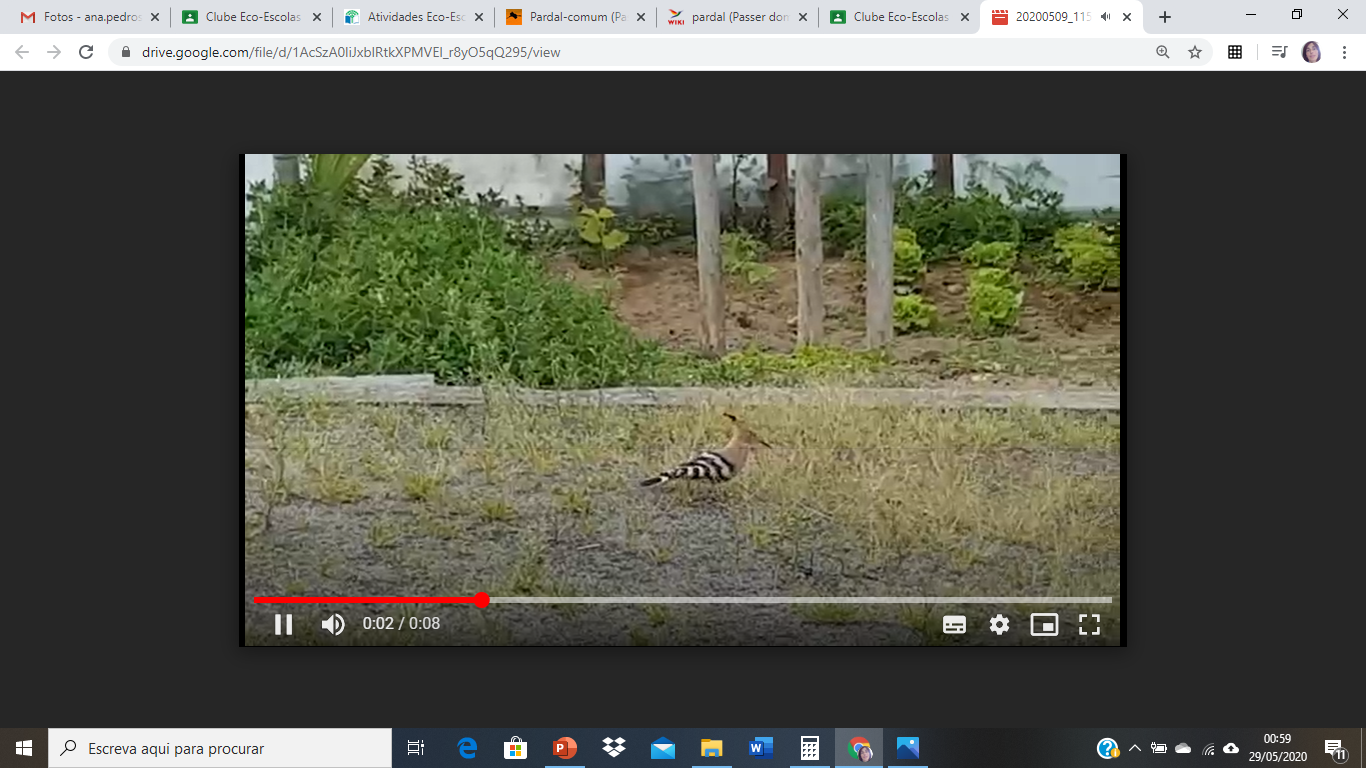